be.on.net
platforma za upravljanje industrijskim procesima bazirana na veštačkoj inteligenciji
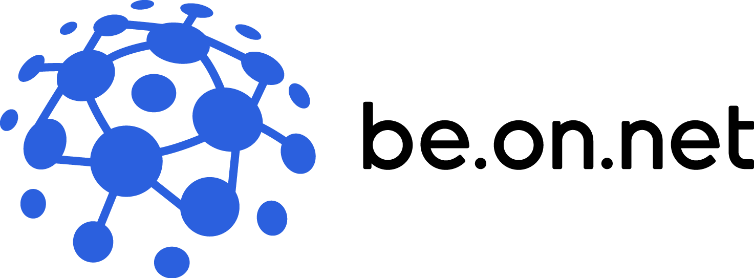 Motivacija
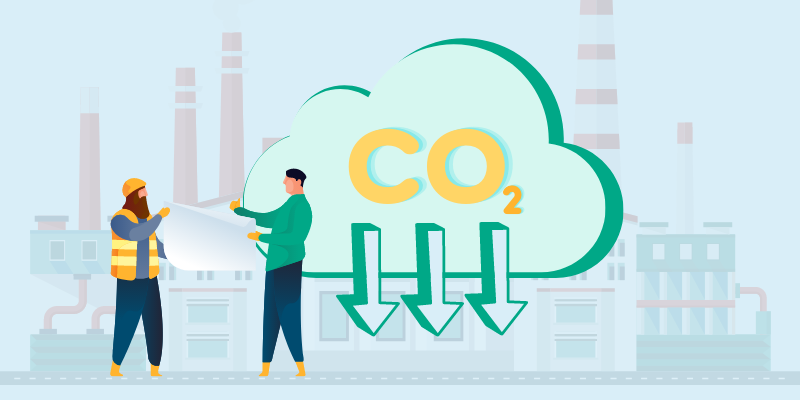 Globalna emisija CO2 – 37,14 milijardi tona u 2022.
Cementnta industrija:
83% ukupne potrošnje energije
94% emisije CO2
CO2 emisija 1,6 milijardi tona u 2022.
U proizvodnji nemetalnih minerala
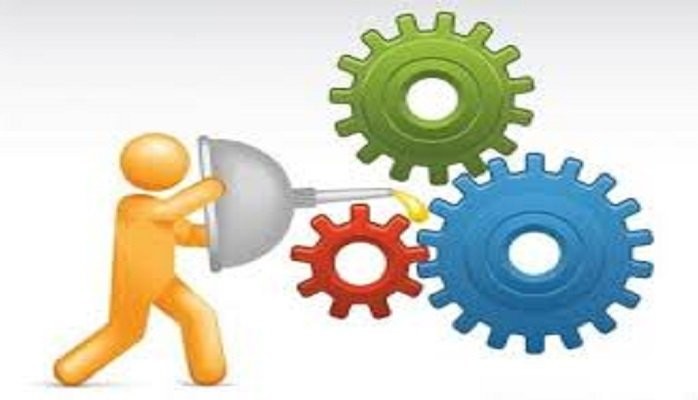 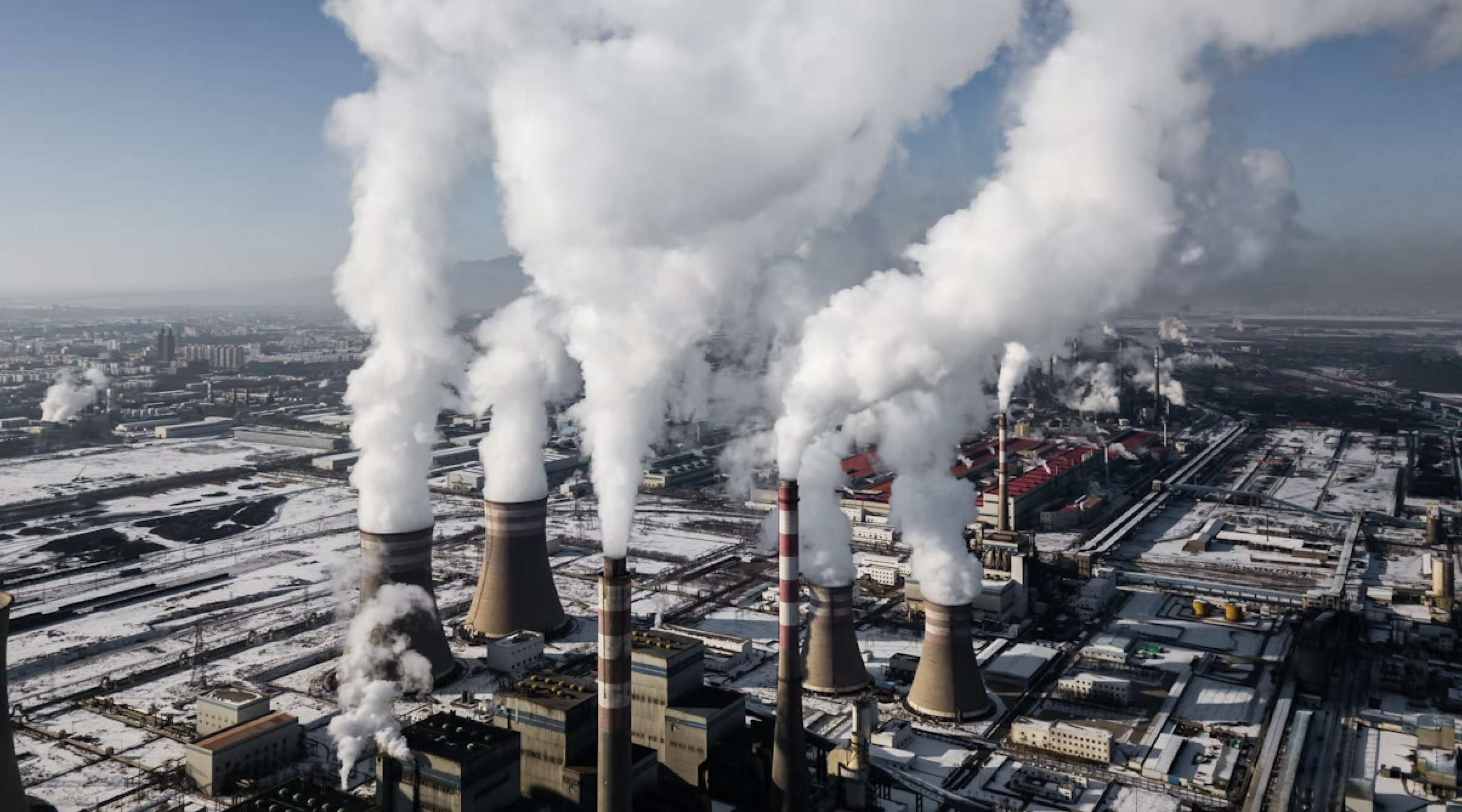 Značajna redukcija upotrebe fosilnih goriva i emisije CO2 moguća kroz optimizaciju upravljanja procesima
be.on.net softverska platforma
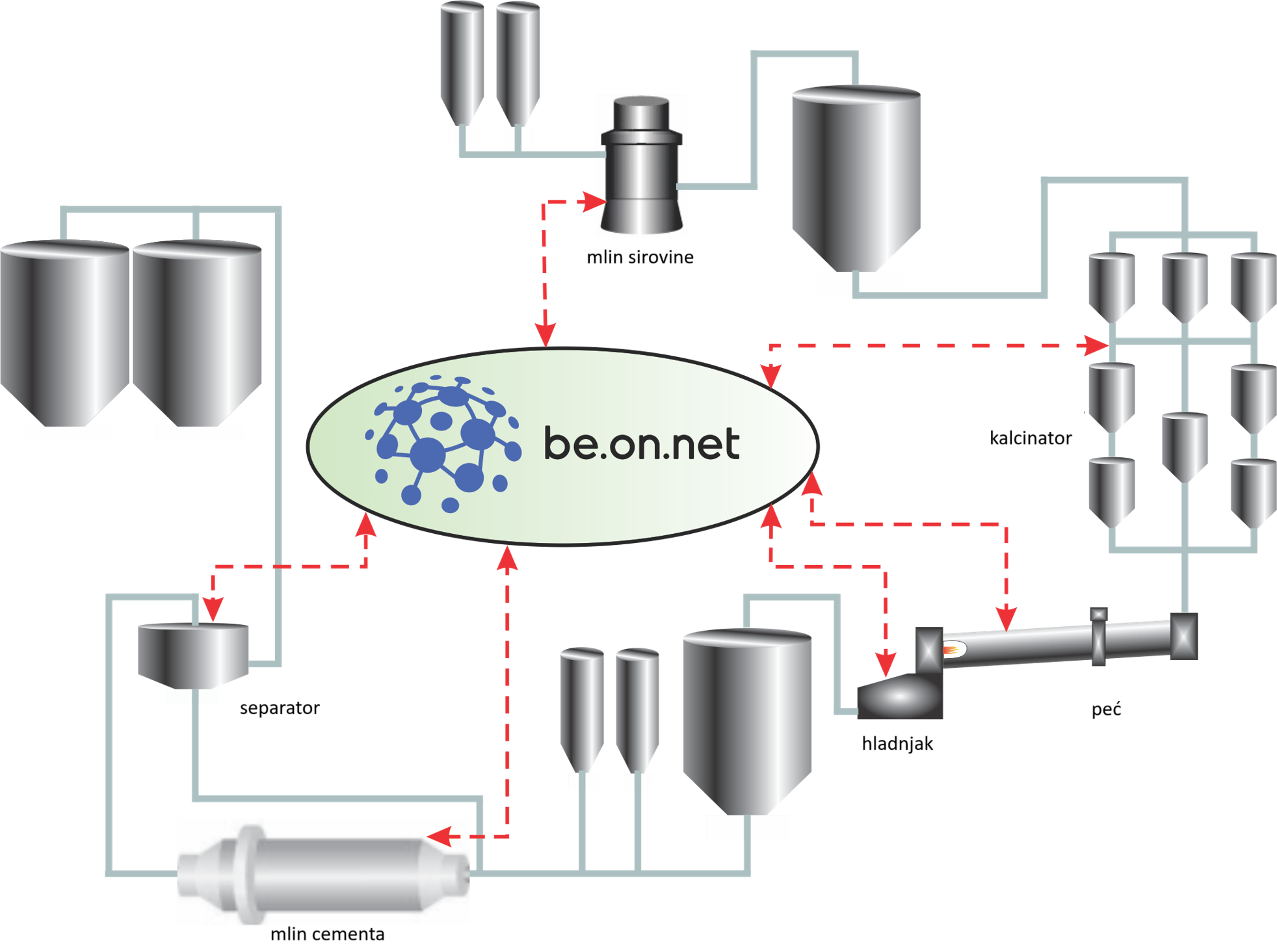 Jedinstvena modularna platforma koja omogućuje kontrolu svih procesa u jednoj fabrici
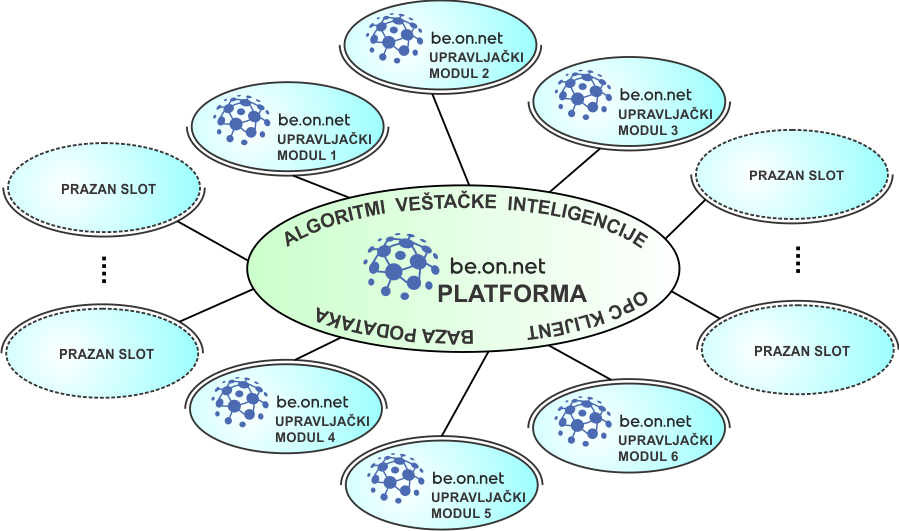 be.on.net - ekspertski sistem / softver za upravljanje složenim industrijskim procesima
be.on.net – integracija u kontrolni sistem fabrike
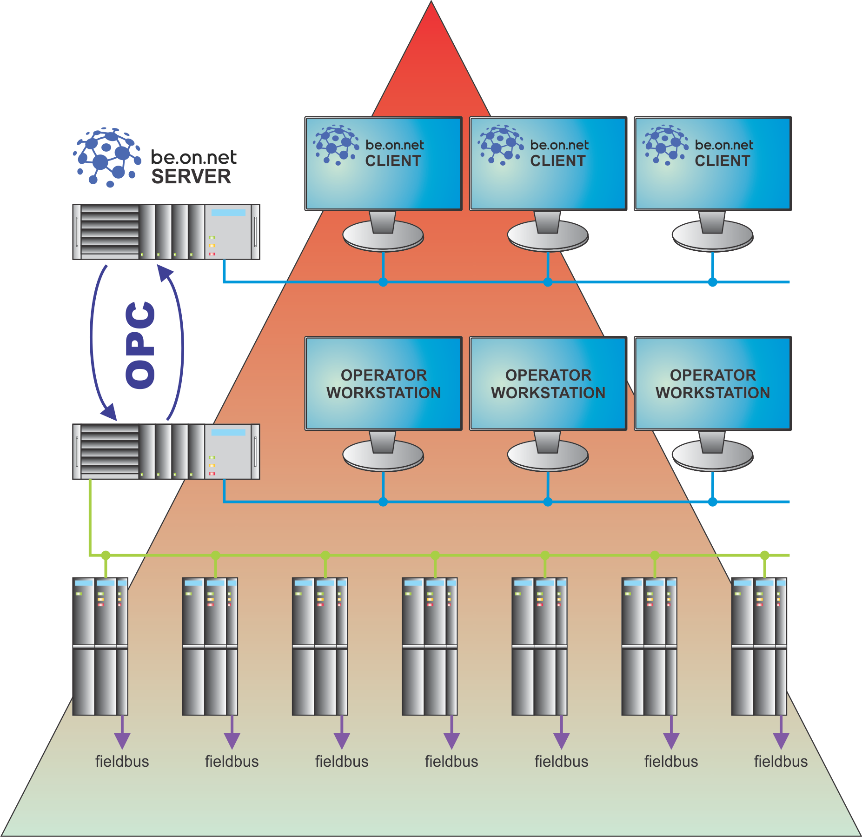 be.on.net 
ekspertski upravljački sistem
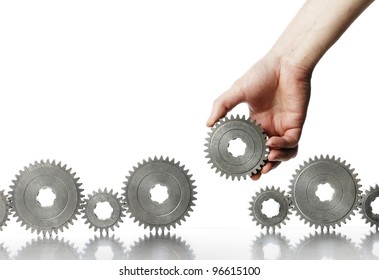 Upravljački sistem fabrike
Jednostavna integracija sa postojećim upravljačkim sistemom preko OPC komunikacije
Inovativno rešenje problema upravljanja
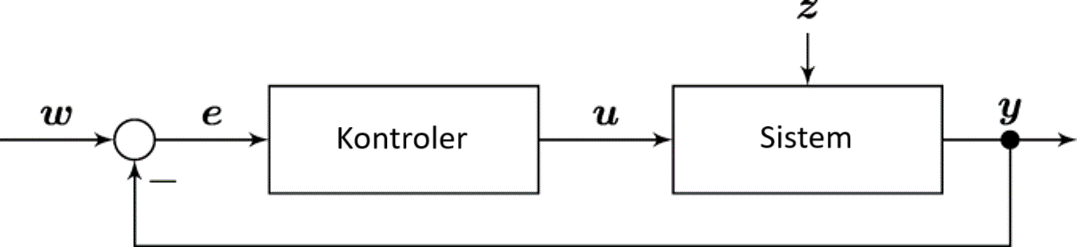 Klasični upravljački algoritmi pogodni za linearne procese
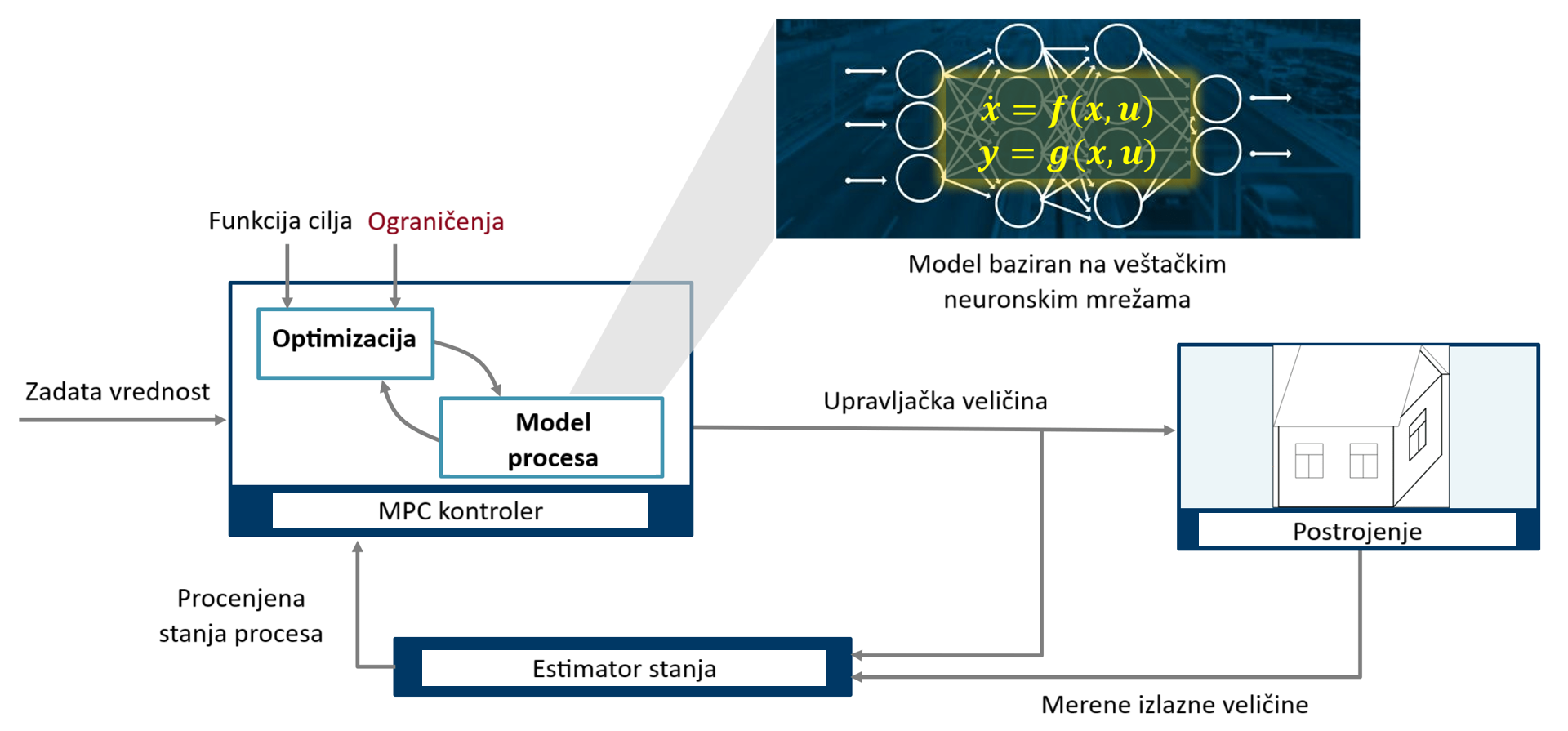 MPC napredni upravljački algoritmi pogodni i za nelinearne procese.
Upravljanje je:
Prediktivno
Optimalno
Multivarijabilno
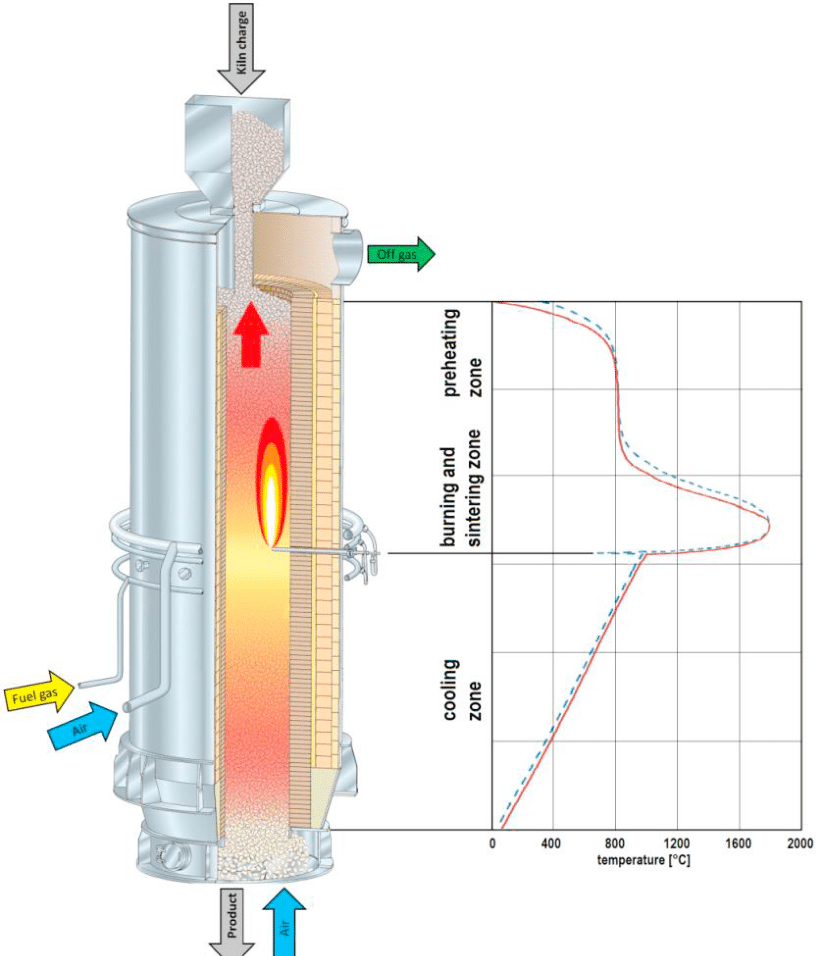 be.on.net – koncept baziran na podacima iz procesa
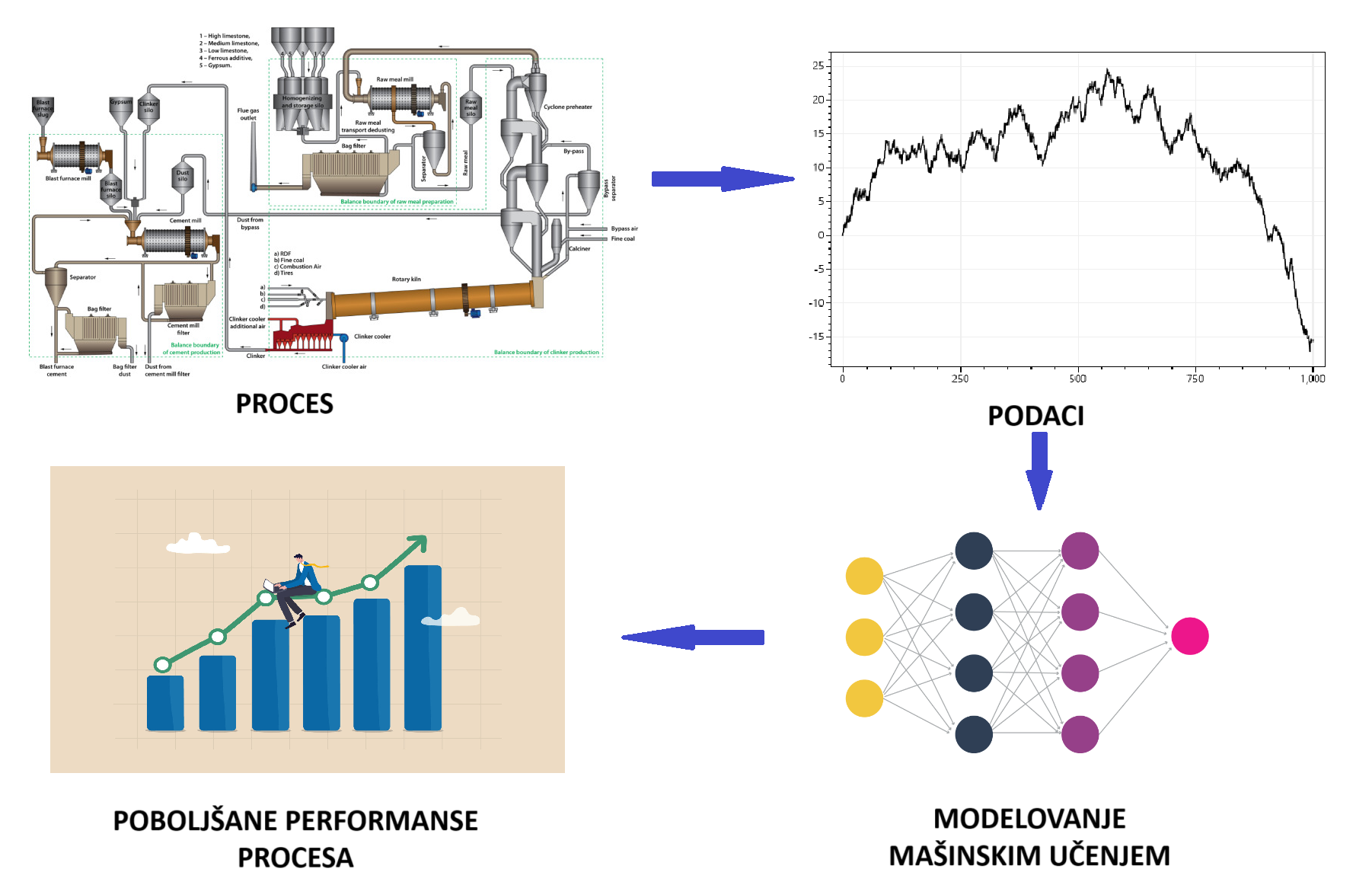 Povećanje udela alternativnih goriva 
kao zamena za fosilna goriva
Pilot verzija be.on.net-a je dokazala da je u procesu pečenja klinkera moguće povećanje udela alternativnih goriva za više od 15%
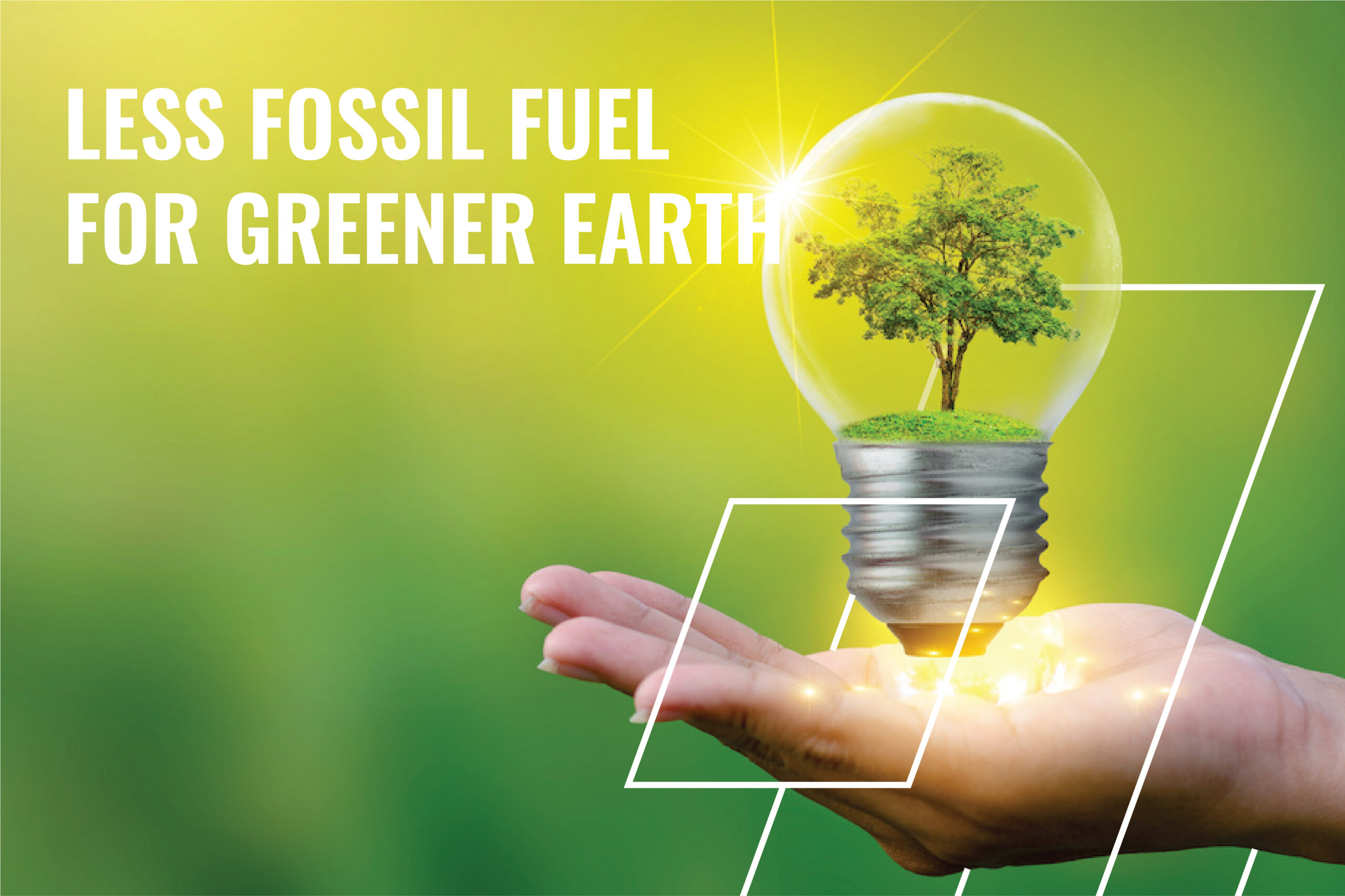 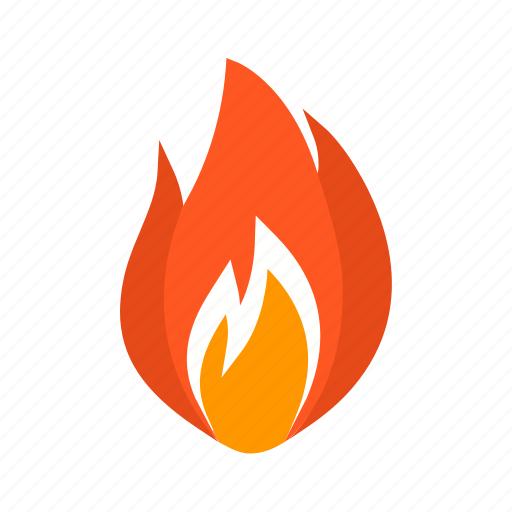 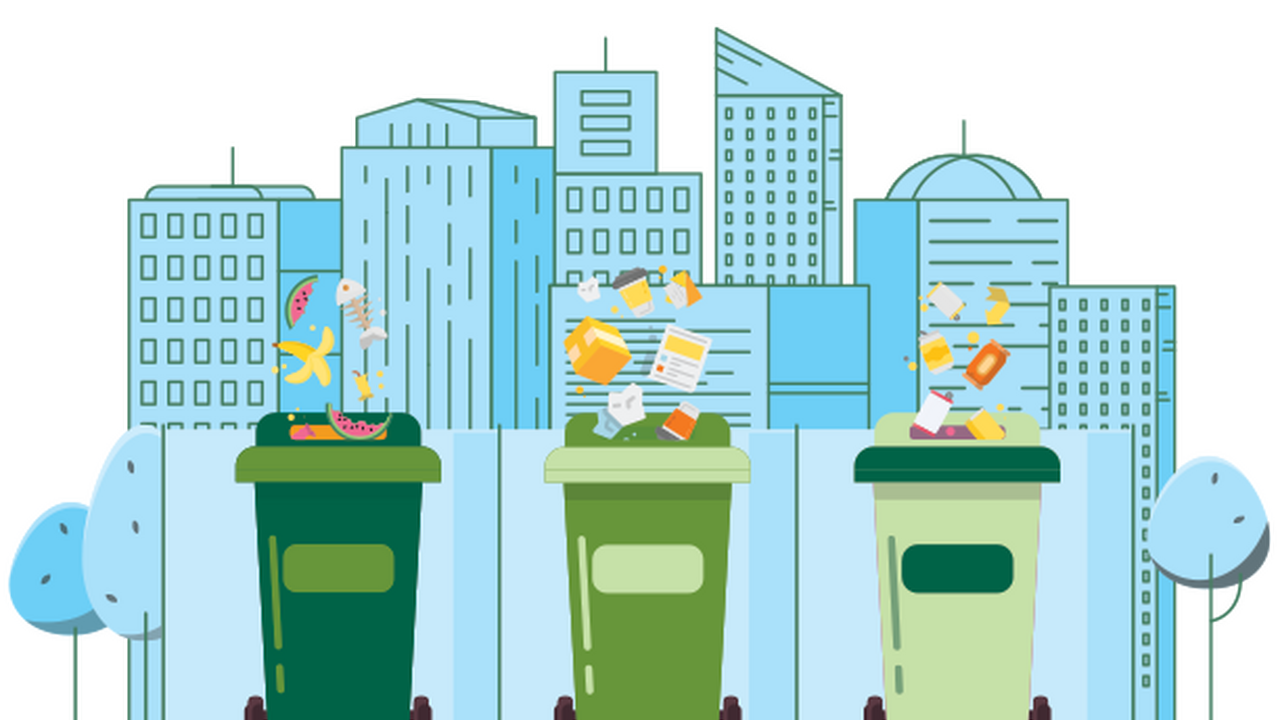 Da bi se očuvao kvalitet i stabilnost procesa proizvodnje uz maksimalan udeo alternativnih goriva lošijeg i promenljivog kvaliteta, neophodno je napredno i prediktivno upravljanje.
be.on.net - soft senzor
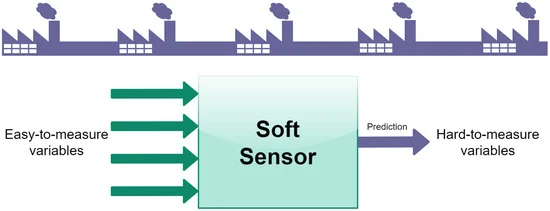 Teško merljive veličine
Lako merljive veličine
Estimacija
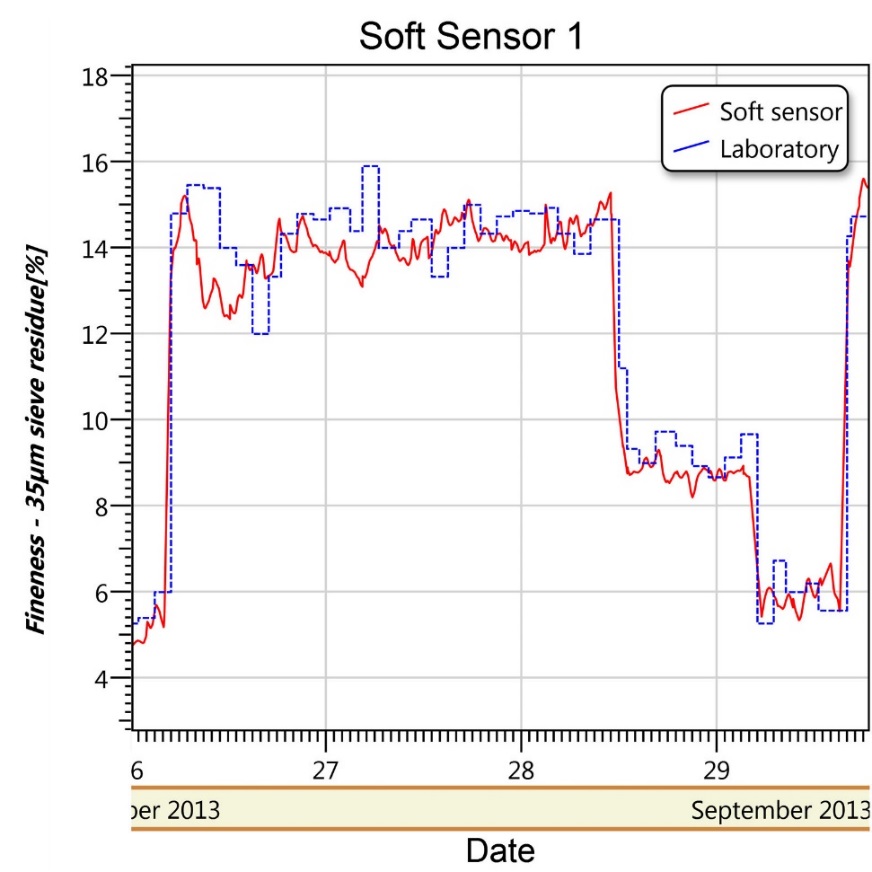 Mogućnost kontinualnog „merenja“ (estimacije) teško merljivih veličina, najčešće laboratorijski određivanih, uz pomoć soft senzora baziranih na modelu dobijenog mašinskim učenjem
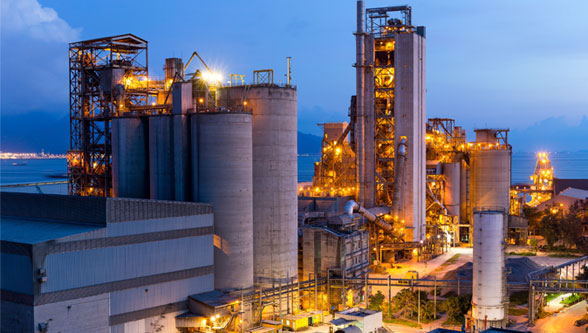 be.on.net - tržište
Industrija CEMENTA:
Preko 3.000 postrojenja u svetu
U Evropi 356 postrojenja
Pilot projekat pokazao moguće uštede i do milion EUR godišnje
TERMOELEKTRANE
Industrija ČELIKA
Industrija ŠEĆERA
Industrija KREČA

Najveći finansijski i ekološki efekti u industriji koja troši velike količine fosilnih goriva
Značajni efekti i u ostaloj procesnoj industriji kroz stabilnost i precizno vođenje procesa, što obezbeđuje kvalitet i produktivnost
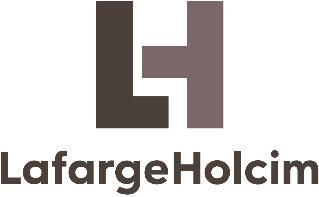 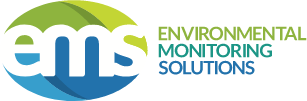 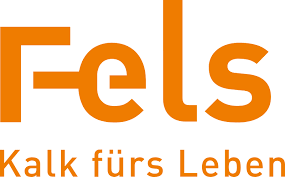 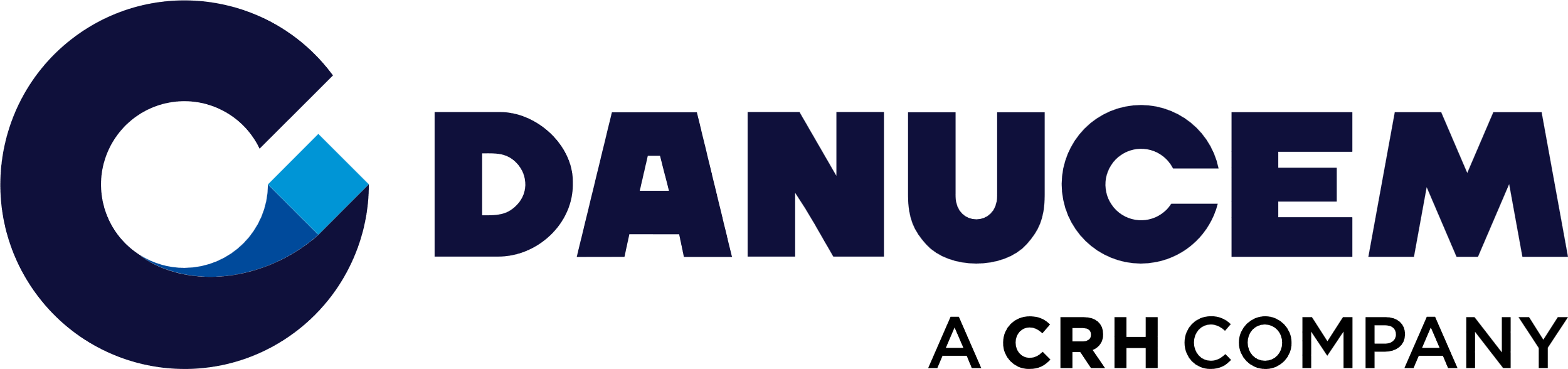 Cilj: ekologija koja generiše profit
Evropska zelena politika zahteva od industrije da drastično smanji emisiju CO2: 
25% do 2030. i neto neutralnost do 2050.
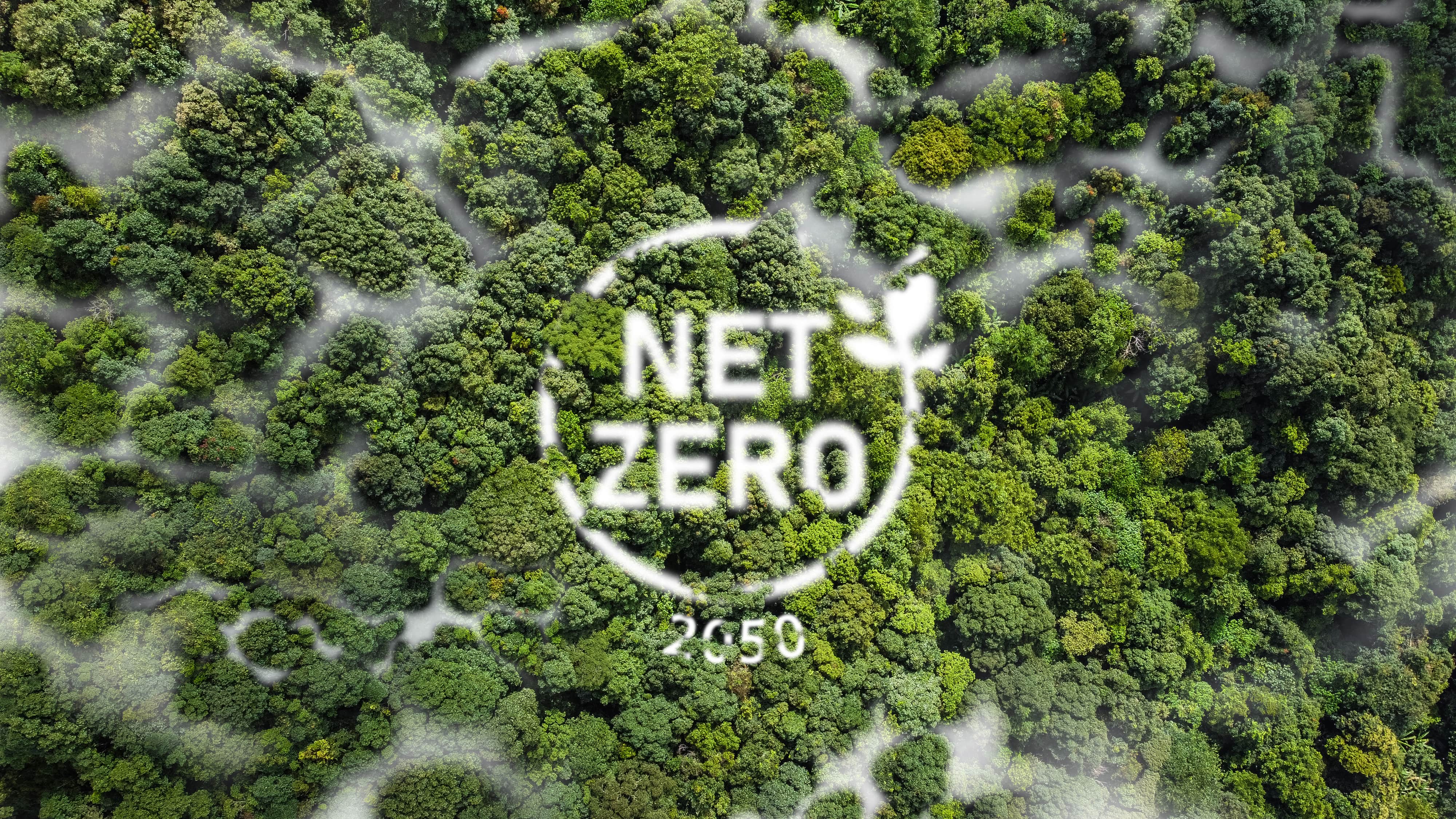 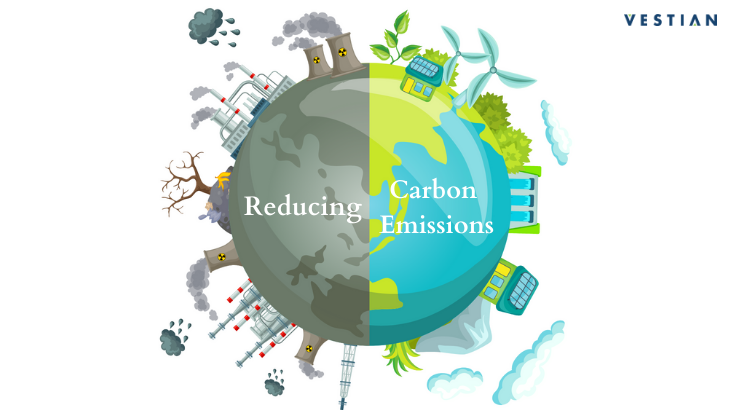 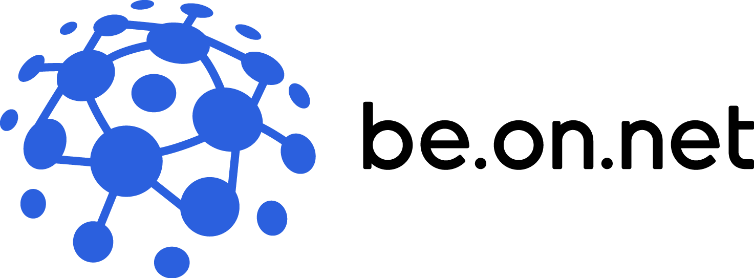 Global Electronic Solutions ima za cilj da sa be.on.net softverom, pored značajnog poslovnog uspeha, doprinese u ovom globalnom civilizacijskom naporu
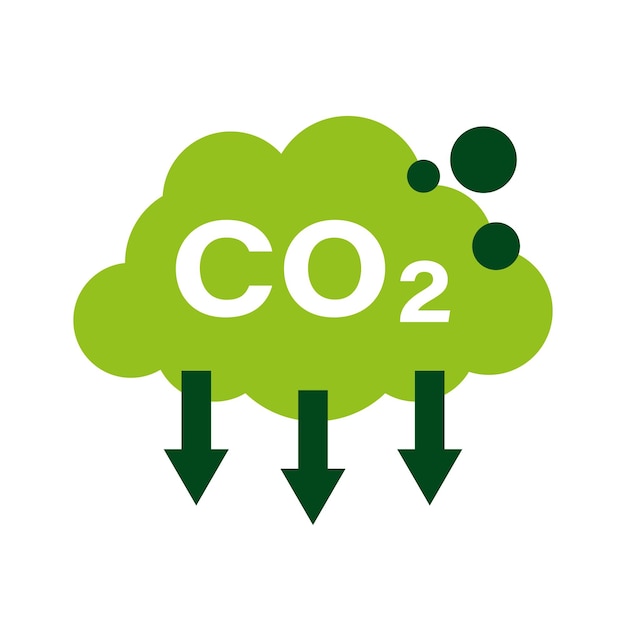